МУДБОРД Ваша сила - віра в себе. Ваша свобода - відповідальність за власний розвиток. Ваші здібності – культура самостворення
Психологічний баланс
5 В (впізнати, визнати, відреагувати, відскерувати, відстежити) Психолог і Я на кожен день: нотатник інструментарій
Освіта-онлайн
         «Асертивність, як складова професійного потенціалу сучасного педагога»
«Як сформувати у дітей позитивне ставлення до помилок»
«Мислити креативно: легко, просто, доступно»
«Інфомедійна грамотність: тренд чи необхідність?»
«Інноваційні методики формування логіки та пам'яті у дошкільнят»
«Дизайн-мислення для педагогів: реально і актуально»
«Як педагогу створити класне резюме»  
              «Емоційний інтелект», «Діти покоління Z», «Мистецтво викладання»
        «Модель 4 –к в освіті від теорії до практики»,                                                                «      «Розвиток емоційного інтелекту дошкільників. Корисні поради», «Вчимося дружити: шлях до ефективної комунікації», «Елементи  STEM-освіти в ЗДО», «Особливості формування пізнавальної мотивації в дошкільному віці», «Сучасний вихователь ЗДО. Який він?», «Технології створення та розроблення методичних розробок: ідеї, реалізація», «розвиток соціальних навичок у дітей6 ігри та вправи», «Мистецтво самопрезентації: поради для успішного виступу»
                     «Інтегрований STEM-тиждень як ресурс формування цілісності сприйняття світу», «SOFT SKILLS – навички професійного успіху», «Тайм-менеджмент та ресурси для підвищення  ефективності роботи педагога»
     Вебінар Крутій  «SOFT SKILLS, або "гнучкі навички" у дошкільників:          перші кроки в запровадженні чи погано знаємо свою спадщину?»
              «ЯК навчатись ефективно: 5 сучасних інструментів      для саморозвитку»
Мотивація
Ресурси
«100 речей які приносять радість»
Внутрішні:
(віра, інтелект, цінності,  енергетичний потенціал, самооцінка тощо) 
Зовнішні:
(родина, колеги, гроші, мистецтво, спорт,  тощо)
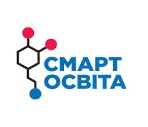 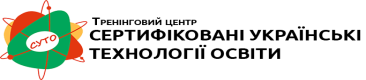 Інструменти
Особистісно орієнтоване навчання 
Технологія гуманізації освітнього процесу 
Психолого-педагогічне проектування 
Технологія інтегрованого навчання та виховання 
Технологія раннього інтенсивного навчання грамоті 
Ігрові технології 
Інтерактивні технології 
Інформаційно-комунікаційні технології 
Здоров'язбережувальні технології
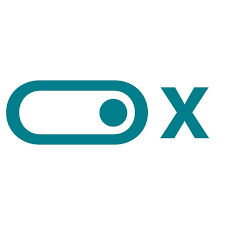 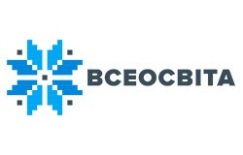 dnz_210meta.ua
Репозитарій
  Досвіду роботи      педагогів закладу
 Презентації з досвіду роботи  колег.           Корисні посилання
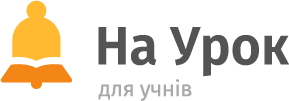 Методичний кейс
#SWOT аналіз
#Тайм-менеджмент :
- Матриця Ейзенхауера,  чек-лист
капелюшки де Боно
Інтелектуальні карти
метод Pomodoro, піраміда Франкліна «Успіх»
- Googl форми
Padlet
Learning apps
# Онлайн-новігатор
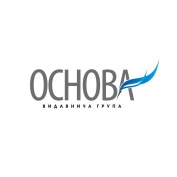 Планування, моніторинг та оцінка
Індивідуальний ОМ педагога, спостереження, аналіз, Майстер-файл, вербальне оцінювання, аналіз продуктів діяльності, КУП